Cooperative Agreement for Emergency Response:Public Health Crisis Response - COVID-19 Public Health Workforce
Dana Birnberg, MS Manager
Center for Health Emergency Preparedness and Response (CHEPR)
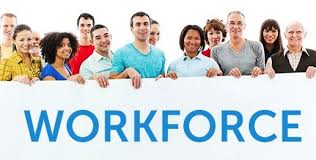 COVID19 Workforce Expansion
Performance Period:  July 1, 2021 – June 30, 2023 
  Semi-annual reporting of workforce metrics

Texas Application due to CDC:  September 1, 2021

Goal of funds:  To establish, expand, train, and sustain the public health workforce to support COVID-19 prevention, preparedness, response, and recovery initiatives.
Allowable Workforce Costs: COVID Response
Wages, benefits, and other costs related to recruiting, hiring, and training of individuals to serve as:
Administrative support staff
Clinical or professional staff
Disease investigation staff
School health staff
Program management staff
Purchase of equipment and supplies necessary to support the expanded workforce including personal protective equipment, equipment needed to perform the duties of the position, computers, cell phones, internet costs, cybersecurity software, and other costs associated with support of the expanded workforce
Administrative support services necessary to implement and manage           activities funded under this section, including travel and training
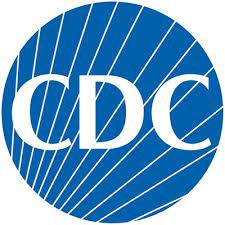 [Speaker Notes: Personnel types:
Permanent full- or part-time staff
Temporary or term-limited staff
Fellows
Interns
Contracted employees
 
Allowable Costs: 
Wages/benefits, for recruiting, hiring, and training of individuals required to prevent, prepare for, and respond to COVID–19 such as: 
 
Professional or clinical staff 
Disease investigation staff  
Program staff  
Administrative staff]
Public Health (PH) Workforce Co-Ag Milestones
5
Available Funds
*Final Allocation includes State of Texas indirect cost amount
Local Health Entities Allocations
$54,423,921 allocated to LHEs 

53* LHE applicants

Used Social Vulnerability Index (SVI) to tier counties/entities and award funding

* 54 applications submitted; a city and county requests were combined into one allocation
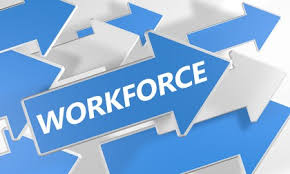 Local Health Entities Allocations
All LHEs requesting more than $1.25M were awarded at least $1.25M

44 of 54 (81.48%) of LHEs awarded full allocation request

Tiered Allocation Model
LHEs in High SVI counties awarded up to $2M
LHEs in Medium-High SVI counties awarded up to $1.75M
LHEs in Medium-Low SVI counties awarded up to $1.5M
LHEs in Low SVI counties awarded up to $1.25M
SVI and LHE Allocations
Local Health Entities Allocations
All contracts out for signature

Disallowed budget items that fell outside the scope of the CoAg and would be disallowed in a Federal Audit

Reporting limited to CDC requirements
Fiscal reports
Programmatic reports: FTEs, training, etc.
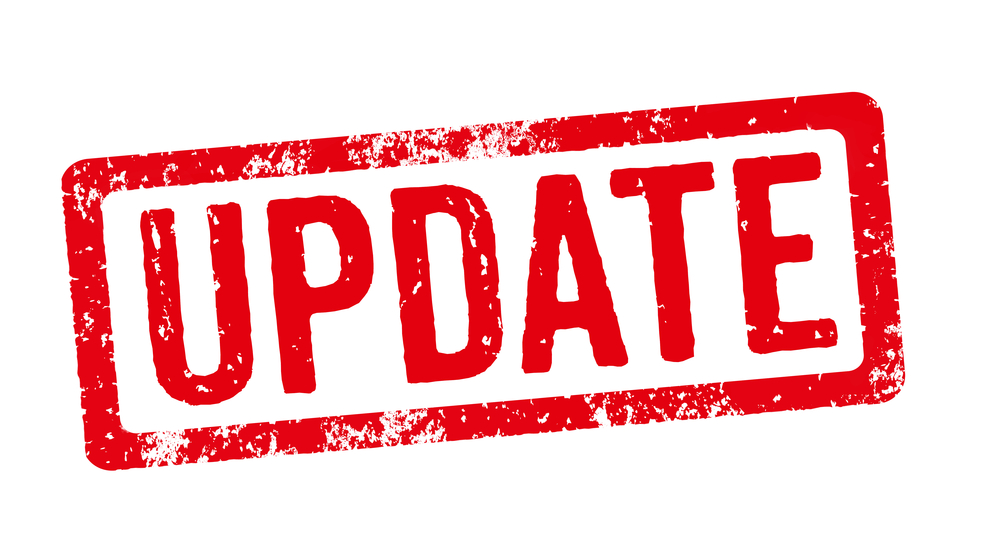 Thank you!
Cooperative Agreement for Emergency Response:Public Health Crisis Response
Dana Birnberg, MS
Dana.Birnberg@dshs.Texas.gov